Can you eat dandelions? #1508
By Cole
Can you eat dandelions?
yes you can
How do dandelions imitate the sun,moon,and stars?
The seed head or the puff ball looks like the moon,and the flowers look like the sun,and when it disperses its seeds they look like the stars
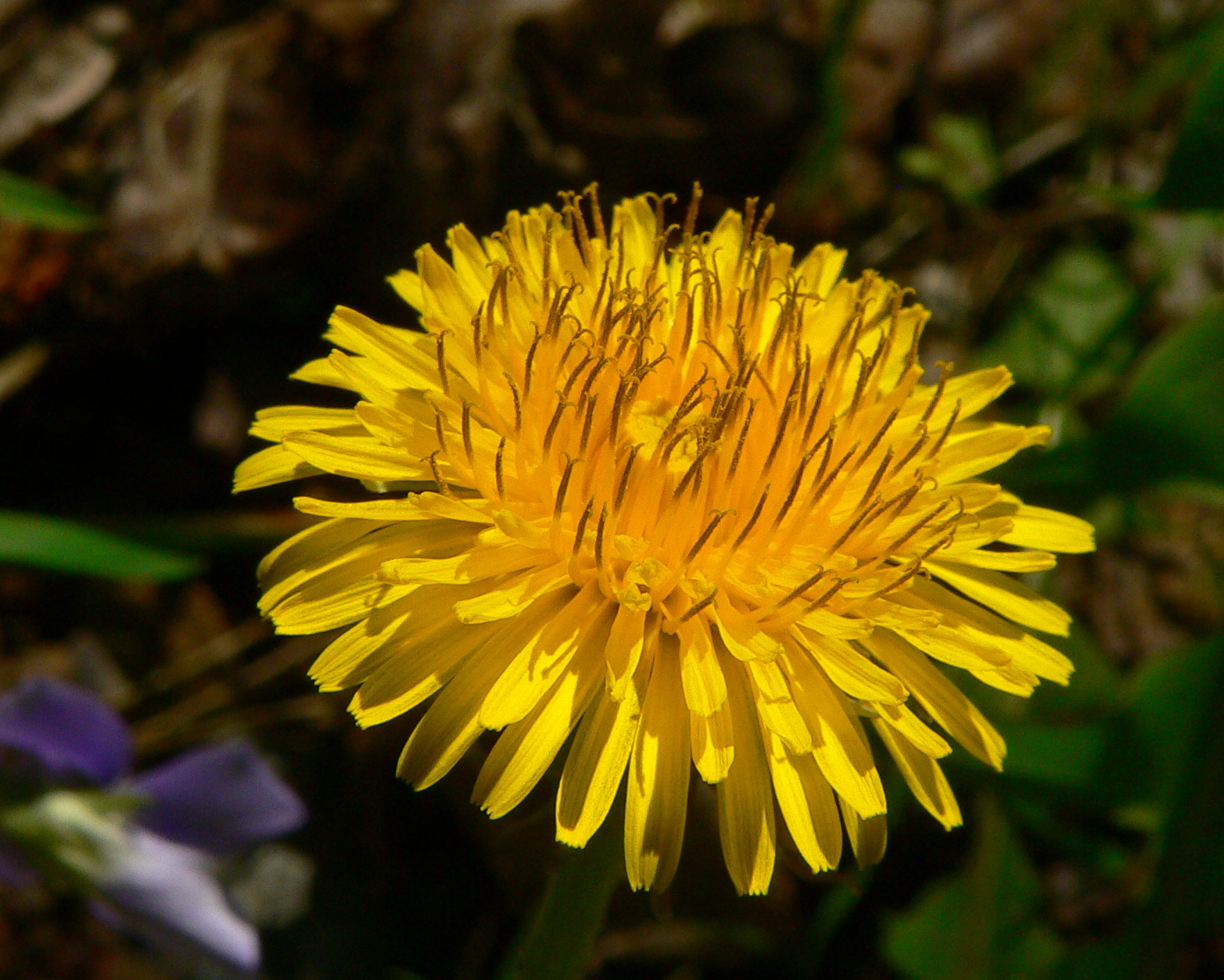 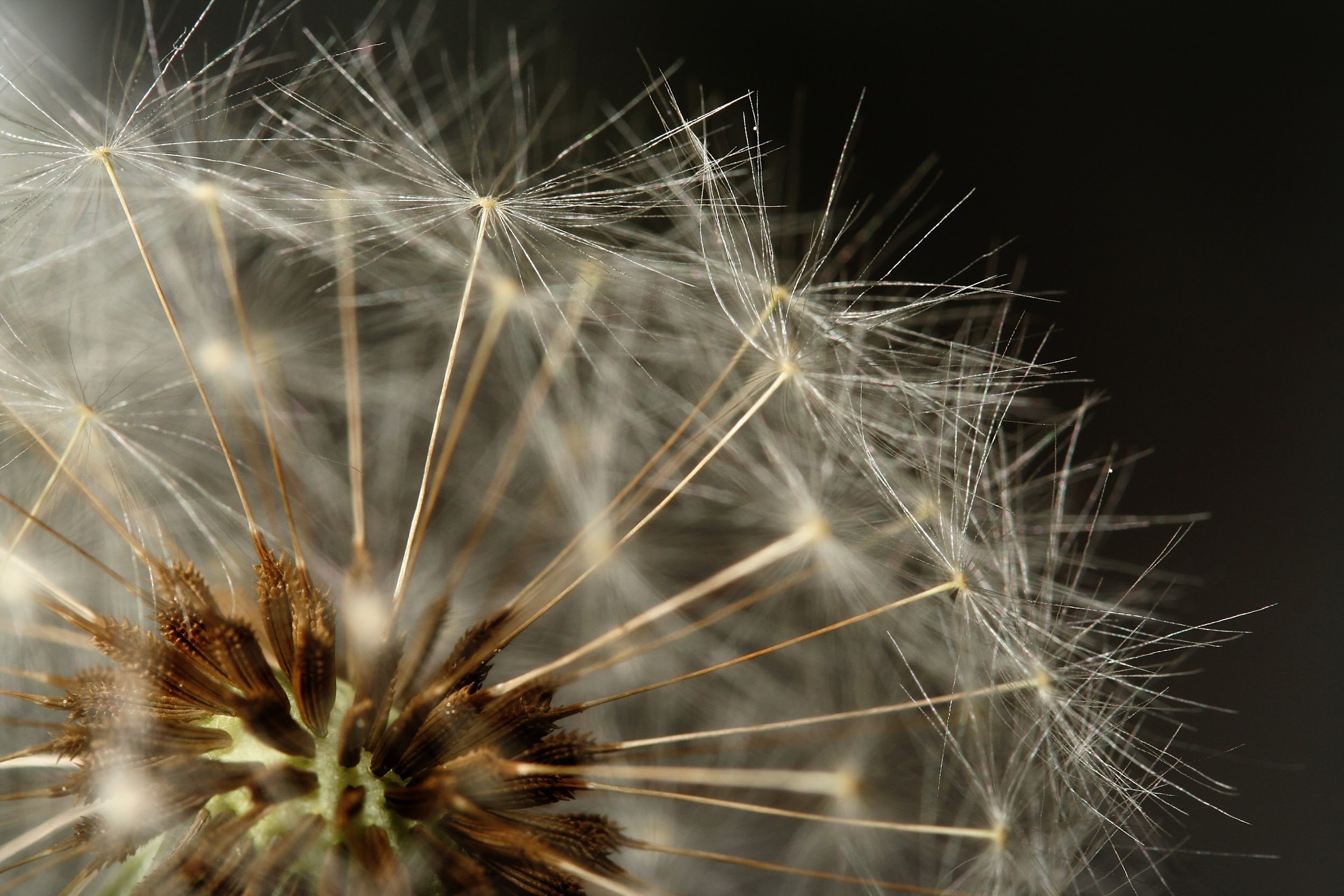 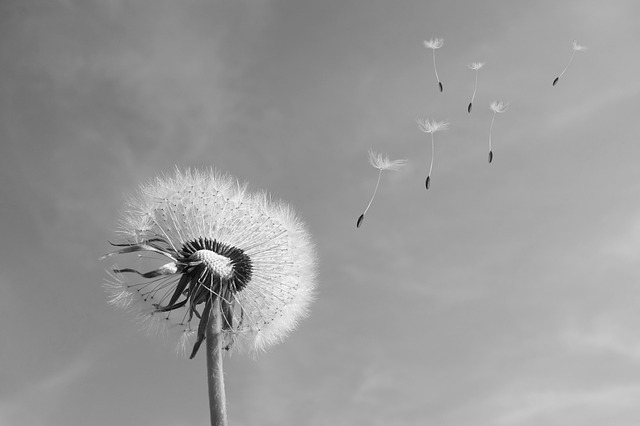 Are dandelions healthy?
They are healthy they can help prevent cancer
Interesting facts.
Dandelions are used in medicines,and every part of a dandelion is useful, they also have vitamin A,vitamin C, Calcium, and iron.They also can be dried ground and roasted to make a drink similar to coffee.
The ‘‘puff ball’’ seed head of a dandelion resembles what celestial body?
Moon
sun
saturn
stars
[Speaker Notes: A]
Which of the following is not a nutrition found in dandelion greens?
vitamin A
vitamin C
Calcium
polyunsaturated fat
[Speaker Notes: B]
Dandelion roots can be dried ground,and roasted to make a drink similar to what?
A.soda
b.beer
c.coffee
d.water
[Speaker Notes: C]